Четвертий агрегатний стан речовини та його особливості
Агрегáтний стан — термодинамічний стан речовини, сильно відмінний за своїми фізичними властивостями від інших станів цієї ж речовини. Переходи між агрегатними станами однієї і тієї ж речовини супроводжуються стрибкоподібними змінами вільної енергії, ентропії, густини і інших фізичних властивостей. Як правило, серед агрегатних станів виділяють тверде тіло, рідину, газ та плазму.
Історія
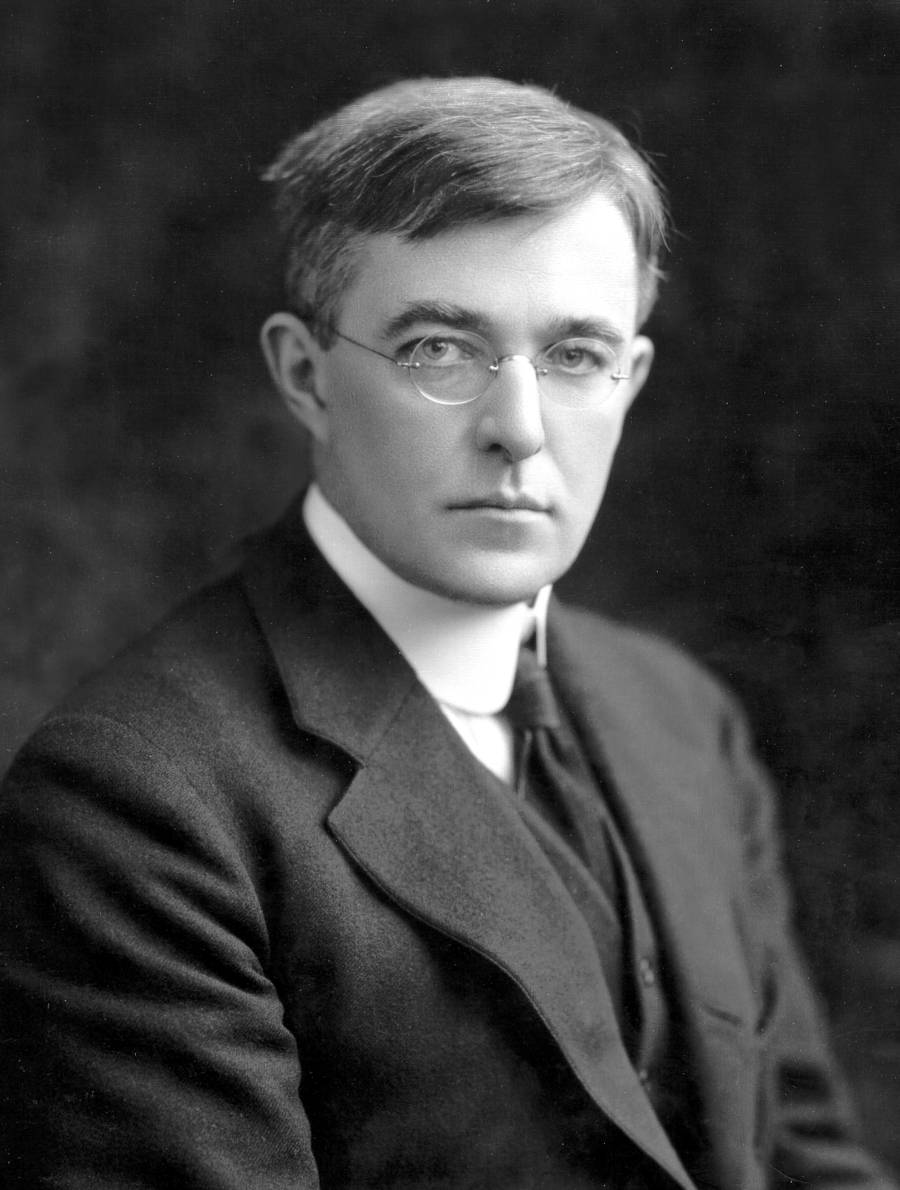 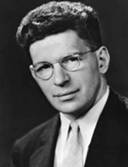 В 1879 році знаменитий англійський учений Вільям Крукс, досліджуючи електричну провідність в газах, відкрив явище плазми.
Вперше термін "плазма", був використаний в 1923 р. американськими фізиками Ленгмюром і Тонксом, які стали позначати з його допомогою особливий стан іонізованого газу.
Тонкс
Ленгмюр
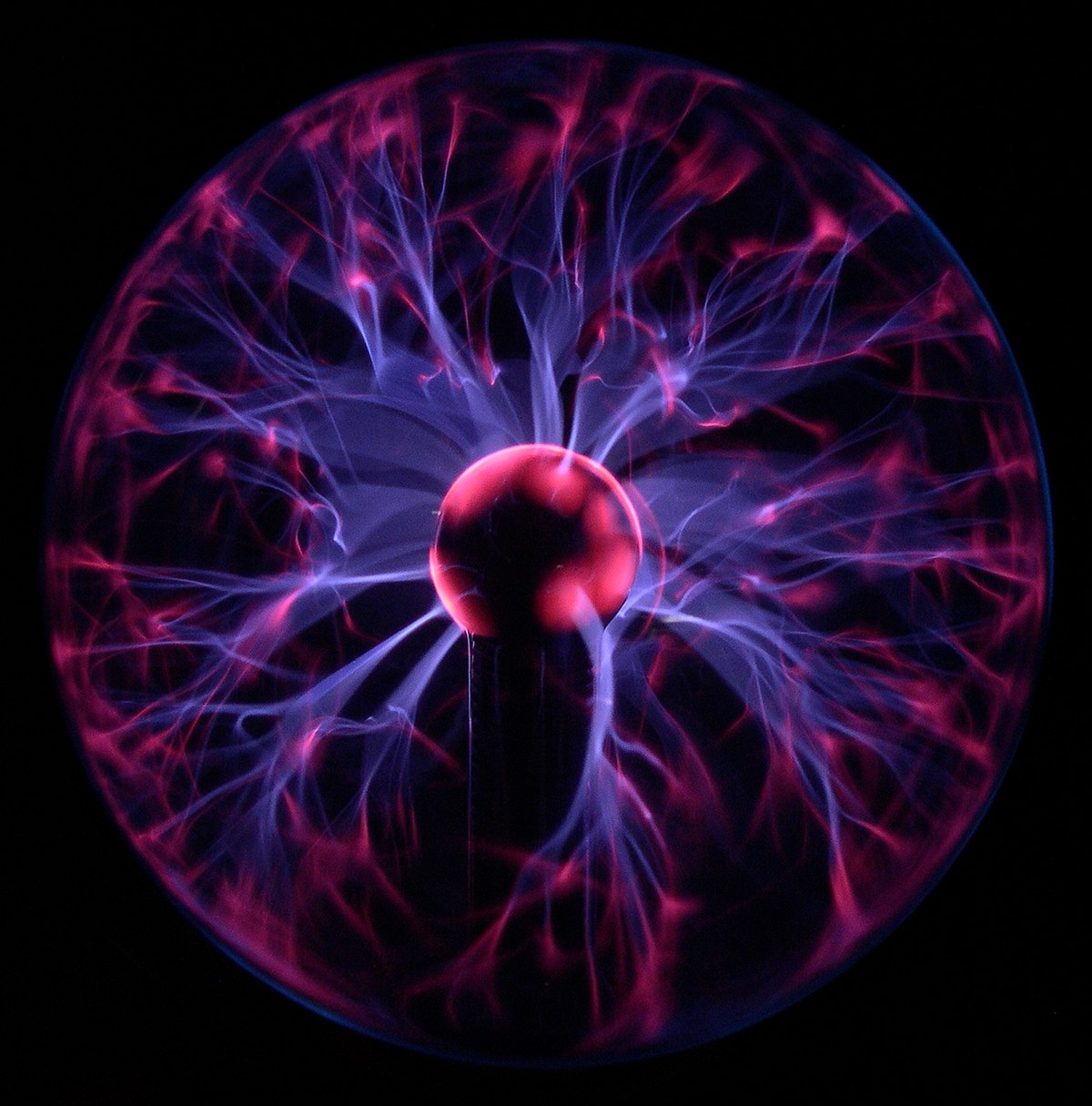 Четвертий агрегатний стан
Плазма — частково або повністю іонізований газ, в якому щільності позитивних і негативних зарядів практично однакові.
Це стан речовини, в якому її атоми іонізовані, тобто електрони відірвані від ядер. Завдяки цьому речовина стає не тільки електропровідною, але й надзвичайно чутливою до електромагнітних полів.
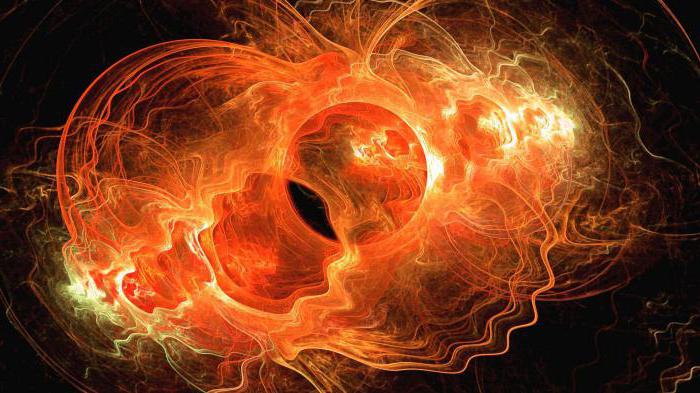 Плазма з’єднує в собі властивості трьох станів: твердого (метал), рідкого (електроліт) і газоподібного. Від металу вона бере високу електропровідність, від електроліту – іонну провідність, від газу – велику рухливість частинок. І всі ці властивості переплітаються так складно, що плазма виявляється дуже важкою для вивчення.
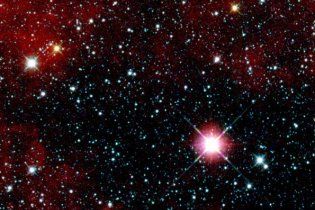 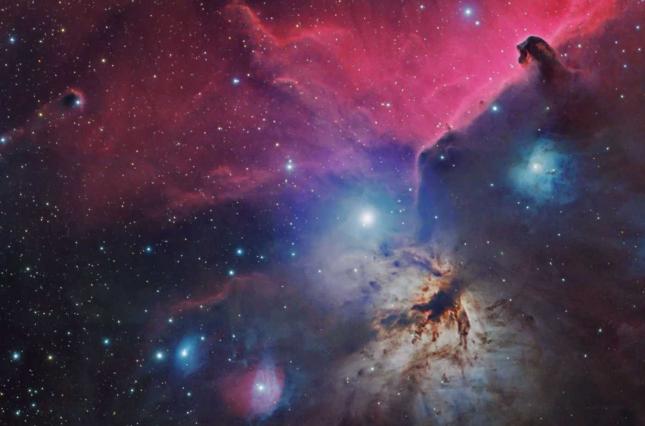 Плазма - найбільш поширений стан речовини в природі, на неї припадає близько 99 % маси Всесвіту. 
Сонце, більшість зірок, туманності - це повністю іонізована плазма. Зовнішня частина земної атмосфери ( іоносфера ) теж плазма.
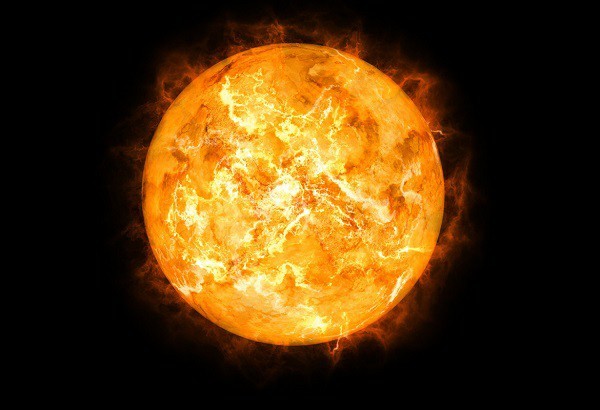 Ступінь іонізації
Ступінь іонізації визначається як відношення числа іонізованних часток до загального числа частинок. Для низькотемпературних плазм характерні малі ступеня іонізації (<1%). Так як такі плазми досить часто вживаються в плазмових технологіях їх іноді називають технологічними плазмами. Найчастіше їх створюють за допомогою електричних полів, які прискорюють електрони, які в свою чергу іонізують атоми. Електричні поля вводяться в газ за допомогою індуктивного або ємнісний зв'язку. Типові застосування низькотемпературних плазм включають плазмову модифікацію властивостей поверхні, плазмове травлення поверхонь (напівпровідникова промисловість), очищення газів і рідин (озонування води і спалювання частинок сажі в дизельних двигунах). Гарячі плазми крові майже завжди повністю іонізавані (ступінь іонізації ~ 100%). Зазвичай саме вони розуміються під «четвертим агрегатним станом речовини». Прикладом може служити Сонце.
Властивості плазми
Щільність
Крім температури, яка має фундаментальну важливість для самого існування плазми, другою найбільш важливою властивістю плазми є щільність. Слово щільність плазми зазвичай позначає щільність електронів, тобто число вільних електронів в одиниці об'єму (строго кажучи, тут, щільністю називають концентрацію - не масу одиниці об'єму, а число часток в одиниці об'єму). Щільність іонів пов'язана з нею за допомогою середнього зарядового числа іонів. Наступною важливою величиною є щільність нейтральних атомів n 0. У гарячій плазмі n 0 мала, але може проте бути важливою для фізики процесів в плазмі.
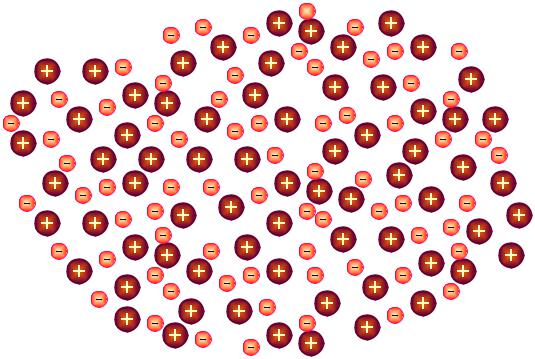 Квазінейтральність
Так як плазма є дуже добрим провідником, електричні властивості мають важливе значення. Потенціалом плазми або потенціалом простору називають середнє значення електричного потенціалу в даній точці простору. У разі якщо в плазму внесено яке-небудь тіло, його потенціал у загальному випадку буде менше потенціалу плазми внаслідок виникнення дебаєвсьного шару. Такий потенціал називають плаваючим потенціалом. Унаслідок хорошої електричної провідності плазма прагне екранувати всі електричні поля. Це призводить до явища квазінейтральності - щільність негативних зарядів з хорошою точністю дорівнює щільності позитивних зарядів. У силу гарної електричної провідності плазми поділ позитивних і негативних зарядів неможливо на відстанях великого Радіусу Дебая і часу великих періодів плазмових коливань. Прикладом неквазінейтральної плазми є пучок електронів. Однак щільність не нейтральних плазм повинна бути дуже мала, інакше вони швидко розпадуться за рахунок кулонівського відштовхування.
Отримання плазми
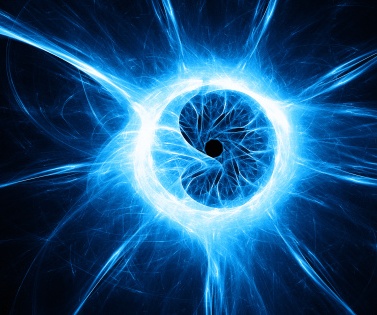 Щоб перевести газ в стан плазми, потрібно відірвати хоча б частину електронів від атомів, перетворивши ці атоми в іони. Такий відрив від атомів називають іонізацією. У природі й техніці іонізація може проводитися різними шляхами. Найпоширеніші з них:· Іонізація тепловою енергією· Іонізація електричним розрядом.· Іонізація тиском.· Іонізація лазерним випромінюванням.
Використання плазми
Плазма з кожним роком все частіше застосовується в техніці.У лампах денного світла світиться плазма, що заповнює скляну трубку.Починають входити у вживання плазмові пальники для зварювання та різання металів.
Також вона застосовується в самих різних газорозрядних приладах: випрямлячах електричного струму, стабілізаторах напруги, плазмових підсилювачах і генераторах надвисоких частот (НВЧ), лічильниках космічних частинок.
Кінець
Дякую за увагу
(⊃｡•́‿•̀｡)⊃━☆ﾟ.*･｡ﾟ